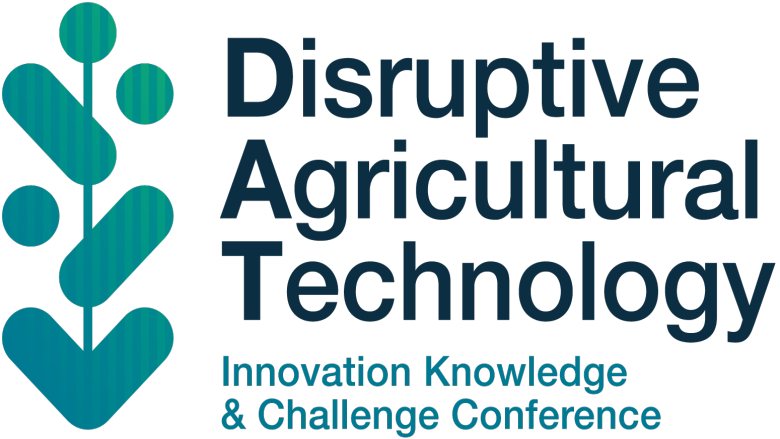 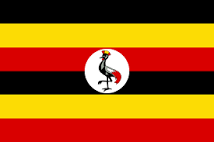 UGANDA
Technologies to increase productivity, and access to services and markets in the agricultural sector
Key take aways
Automation of business processes along the value chain
Production: Weather, Soil, Pest & Disease systems, Extension, Finance, Insurance, Input subsidy systems (e-wallet)
Post harvest & Value addition: Moisture & Humidity sensors, Processing, Bio fortification etc.
Marketing: Market Information systems, Warehouse receipt systems
Big data and Machine learning
Data mining to support future decision making
Capacity building 
The role of government is key 
Community based participation (Cooperatives)
Case study; Local food system in Wanju, that encourages direct production and marketing by locals,  to locals and beyond
Key Challenges of Agriculture in Uganda
Limited access to markets & market  
Limited access to information
Limited knowledge of modern production practices, such as soil assessments.
Accurate weather data; remote sensing and mapping technologies, precision agriculture tools
Limited access and use of improved technologies
Irrigation, fertilizer, seed, agrochemicals etc. 
Poor farmer organisation
Limited access to agricultural finance 
Lack of collateral to secure the financing 
High transaction costs of accessing financial services
Lack of knowledge on risk assessment
DAT Solutions to address the challenges
Action plan
Short term to medium term (1-5 years)
Conclude process leading to the signing of a loan agreement between the Government of Uganda & the Republic of Korea to deliver an ICT for Agriculture Development Project (IADP) – By December 2019
Design and Development of an all inclusive Agricultural Management Information System for the sector
Installation and equipping of regional e-Learning centres

Long term (5-10 years)
Knowledge exchange and transfer programs for continuous learning
Continuous systems upgrades and applications development
Opportunities & Barriers for implementing the Action plan
Opportunities
ACDP interventions 
IADP loan application in advanced stages
Prioritization of ICT for Agriculture, in the National Development Plan III, in the next five years starting 2020
Expected revenue from oil and gas
Demographic dividend – many youth attracted in ICT4Ag.
Barriers
Policy and governance issues
Climate change
Technical support / Investment financing
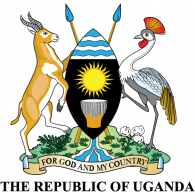 Government of Uganda (GOU)
Local Revenue 

Development Partners
World Bank
Korea Exim Bank

Private sector
Mobile telecoms
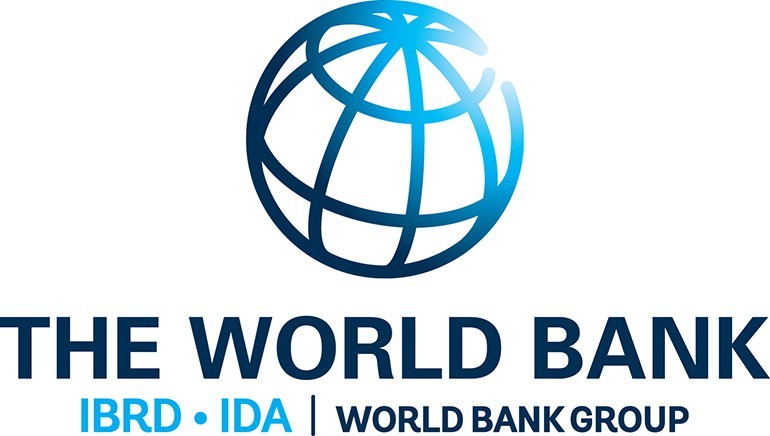 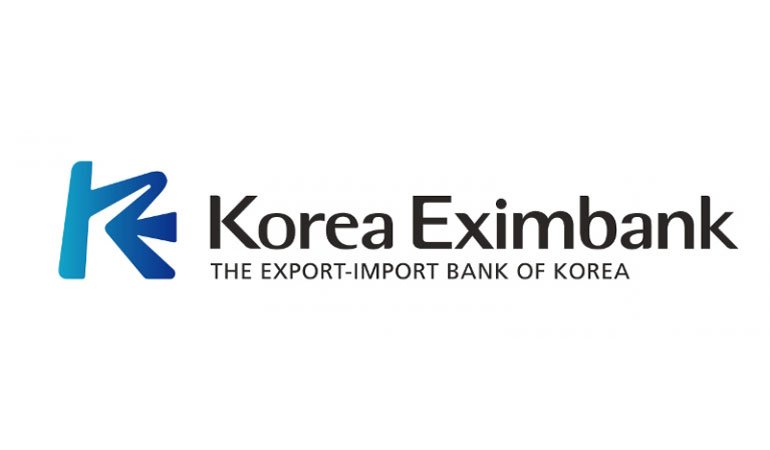